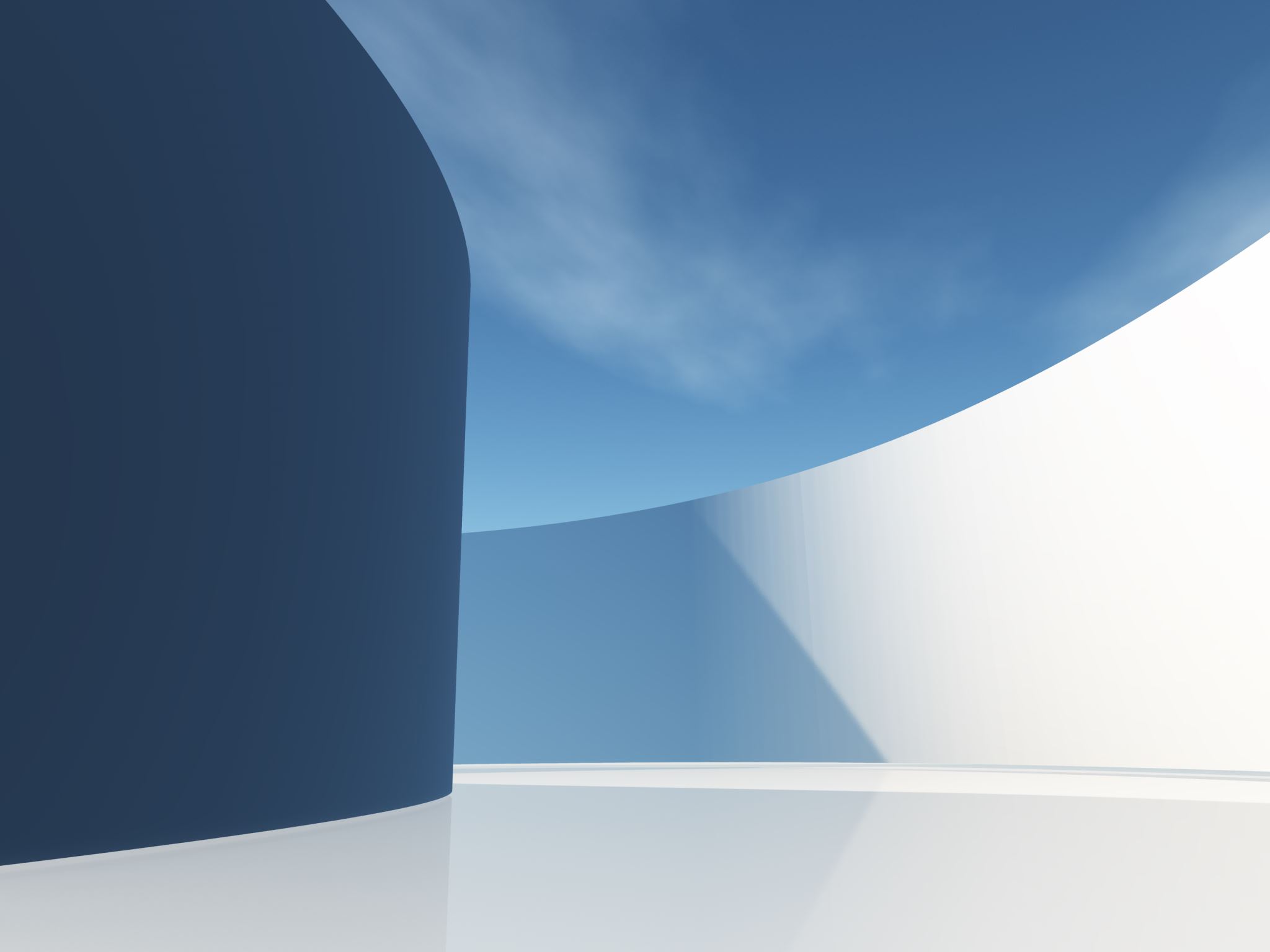 Blount County    4-H Poster Winners
2024
Exhibited by Paisley Conner
Exhibited by Coraline Jordan
Exhibited by Morgan Carrizales
Exhibited by Makayla Cowley
Honorable Mention - Annalea Russell